WORKSHOP DETAILS
Practitioner Information Page – NOT to be shared in session
Number of facilitators required: At least 2

School requirements: If f-2-f, projector an

Materials required:
Intended audience: CYP aged 11-18
 
Method of delivery: Remote or face-to-face 

Number of sessions: 1

Duration:
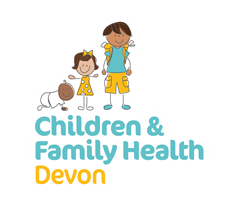 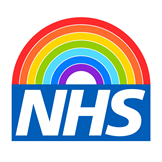 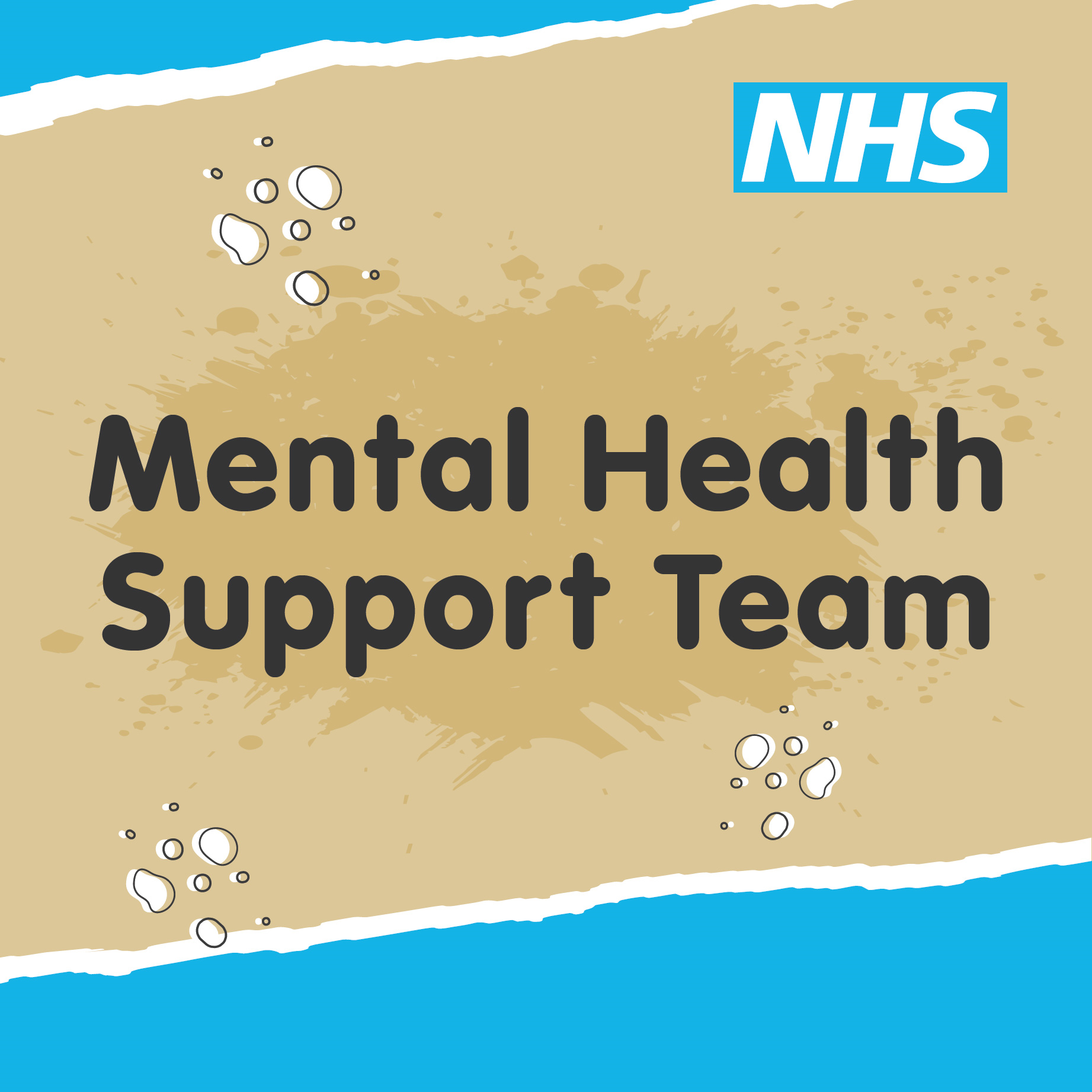 MHST Introduction to The Grove
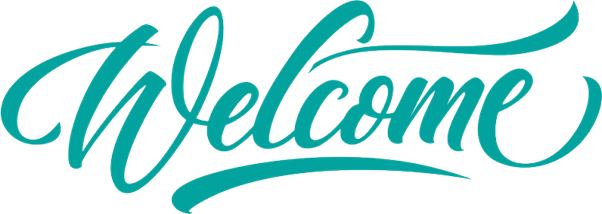 Who are we?
[Speaker Notes: Karola - 1 minute]
Who the MHST are
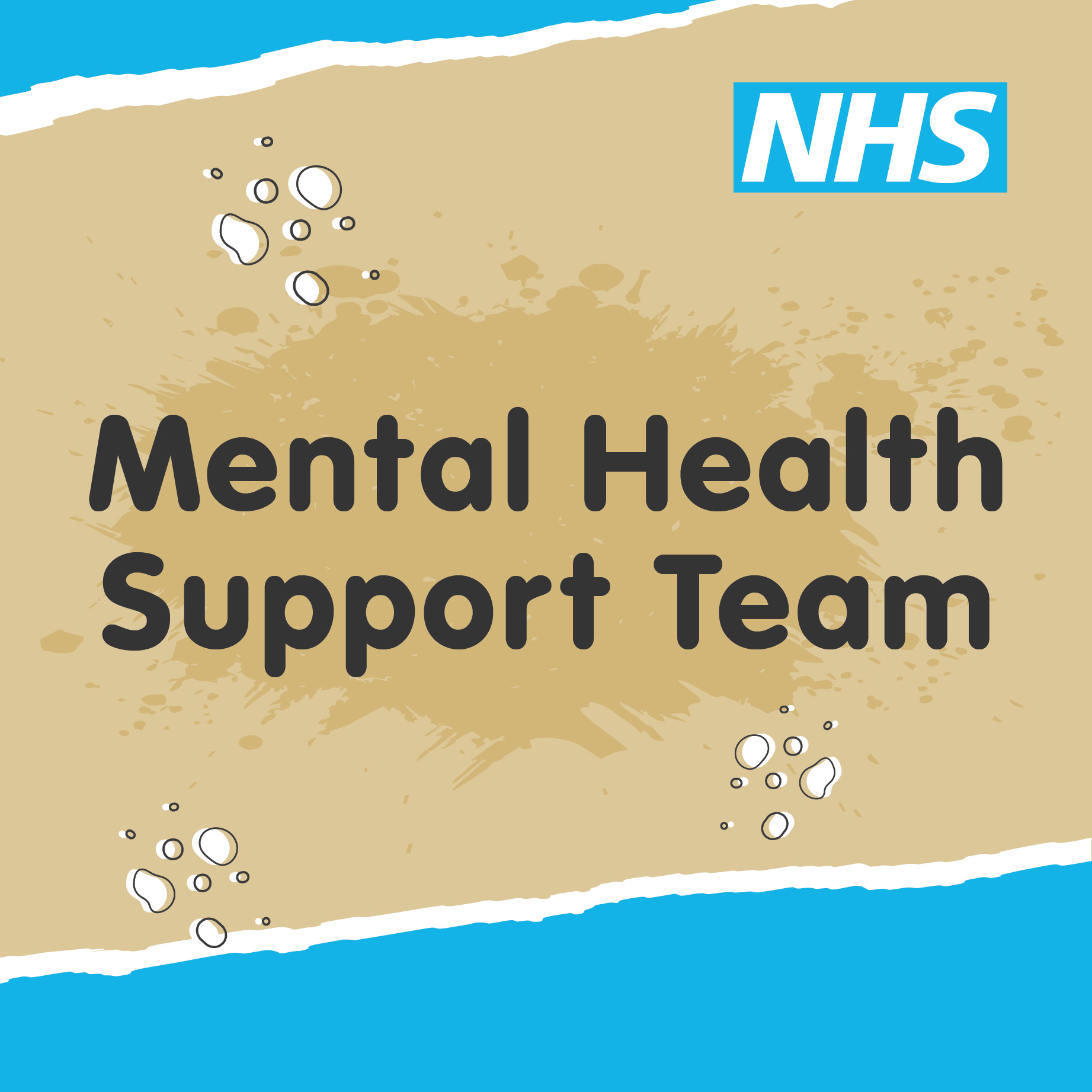 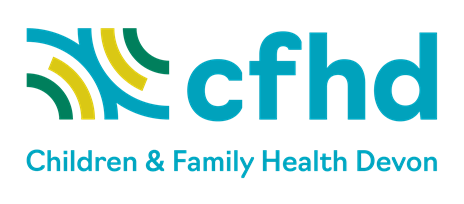 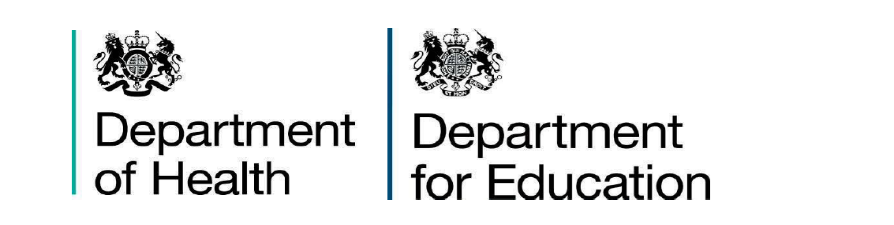 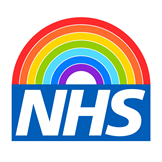 [Speaker Notes: Karola – introduce MHST, explain we are linked with NHS and what some of these logos mean – 2 mins]
What is mental health?
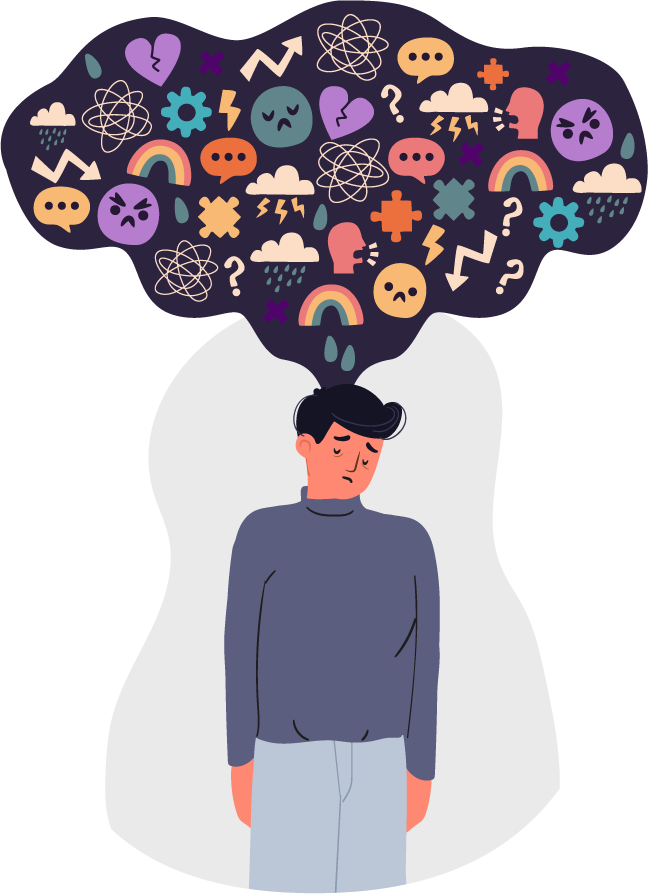 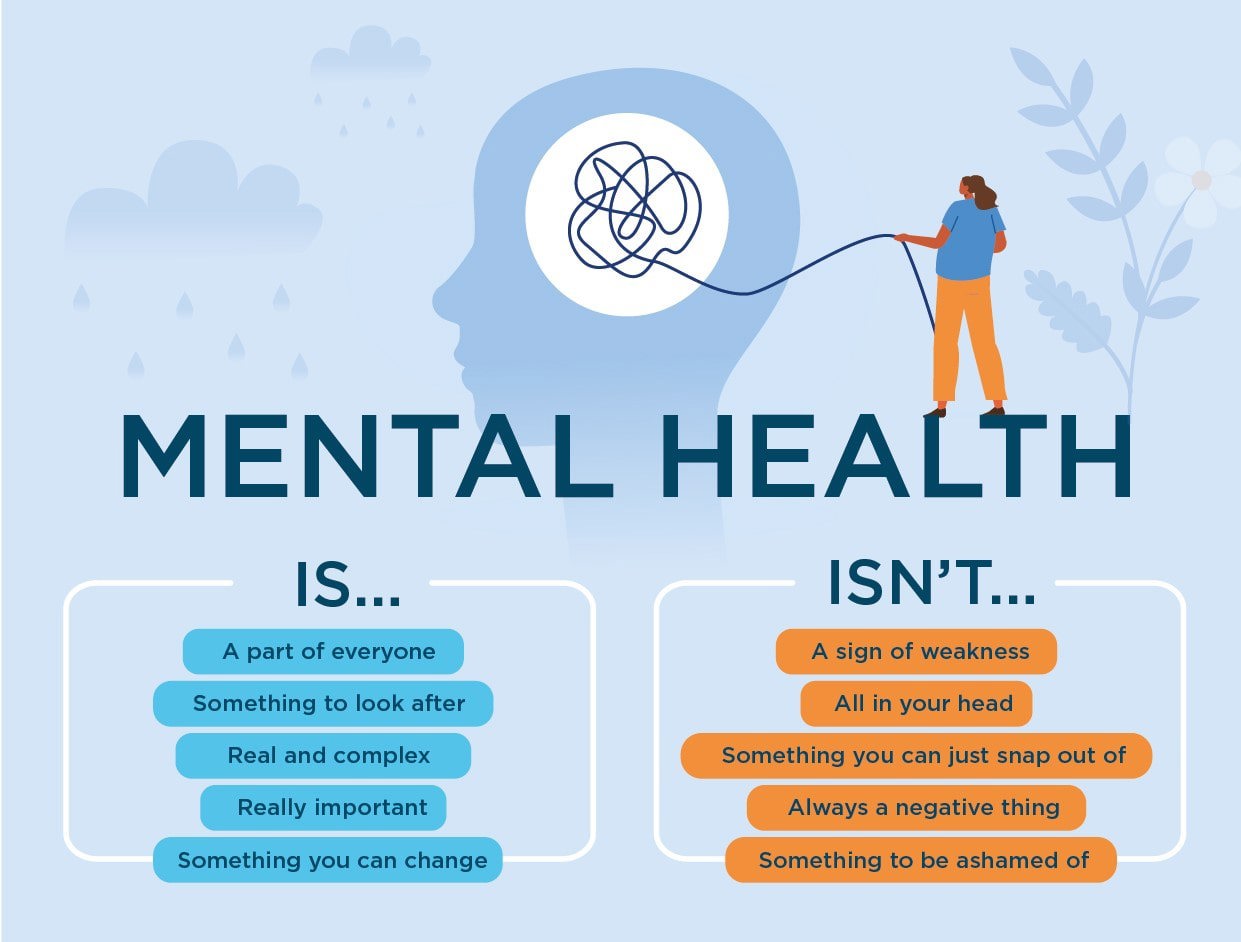 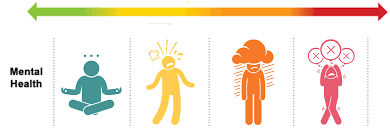 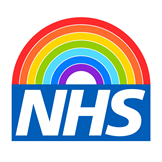 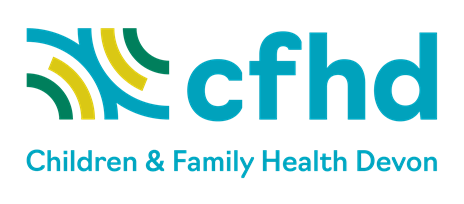 [Speaker Notes: Karola – explanation of what mental health is, compare it to physical health, could think about it as a scale? Up to 5 mins]
MHST – What we do
We support schools to develop their Whole School Approach to their Mental Health Provision through:
   - Student workshops & Participation events
   - School Staff Workshops 
   - Mental Health Ambassadors + Training
   - Mental Health Strategy
   - Staff Support: Consultation and Time to Reflect
   - Parent Workshops
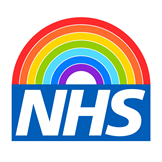 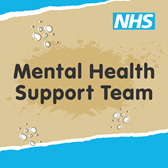 [Speaker Notes: Pam – explain support we offer to schools – 2mins]
What we do
Low Intensity
Cognitive Behavioural Therapy (LI-CBT) for:

Worries
Fears and phobias
OCD
Panic
Managing emotions

Might be with you, with parents/carers, or with both!
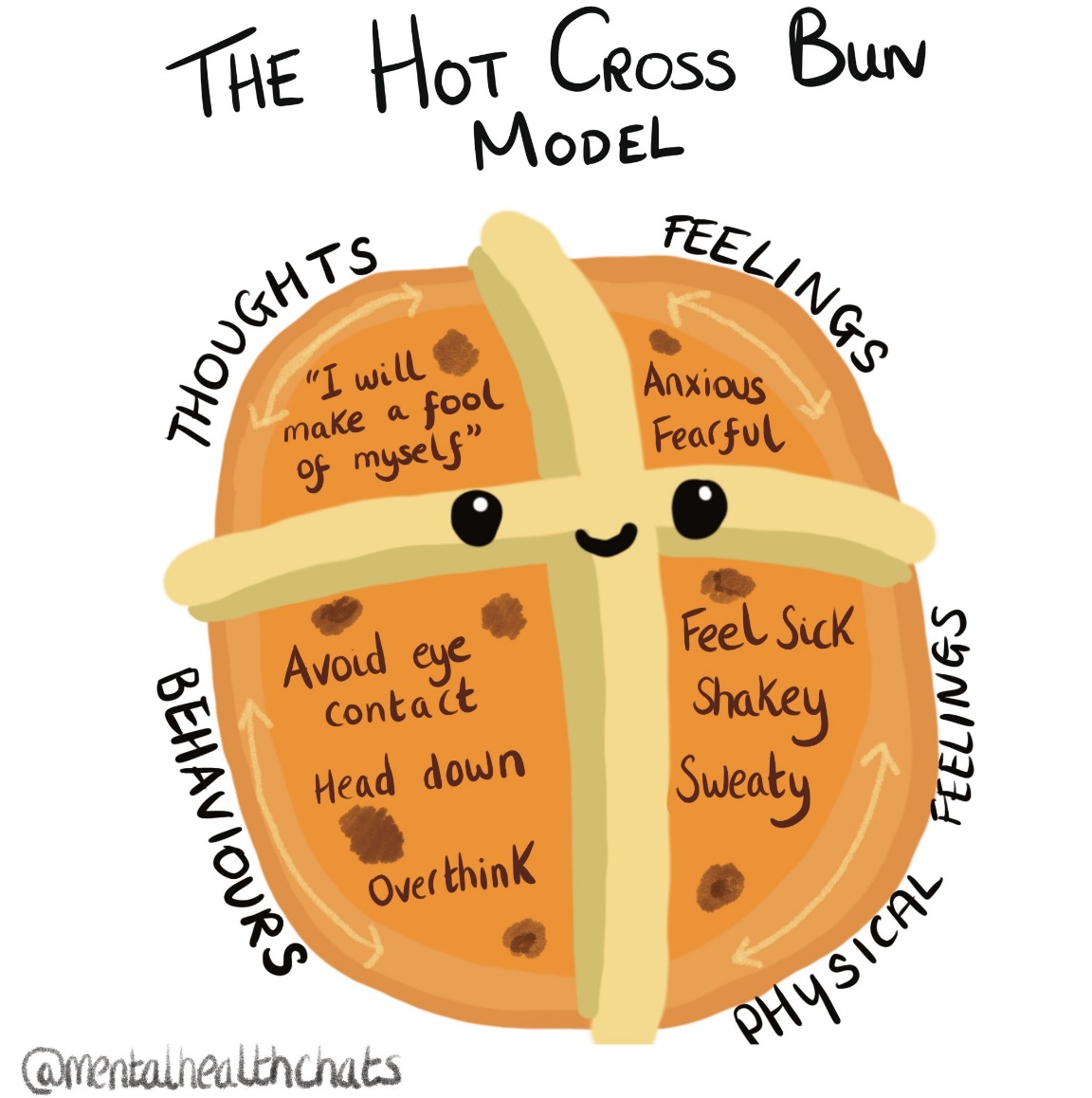 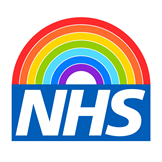 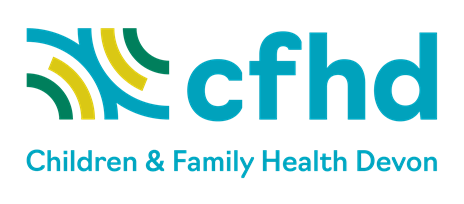 [Speaker Notes: Pam – explain support we can offer 1-1, that it might be with young person, with parents or with both. Maybe go through an example of a hot cross bun of someone feeling worried? – up to 5 mins]
Children’s Experience of MHST
Mental Health Support Team (MHST) - short version - YouTube
[Speaker Notes: Pam  – introduce video 3 mins]
How do you access MHST?
If you feel you would like some support with your mental health from the MHST, you can:
   - Speak with your Mental Health Team or Teachers about your concerns, who can then pass on this information (anonymously at this point) to us.
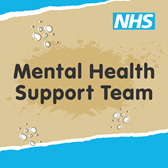 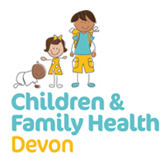 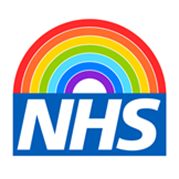 [Speaker Notes: Karola  – explain we will be working with the school-2 mins]
The 10 a day choices towards balancing             our mental health
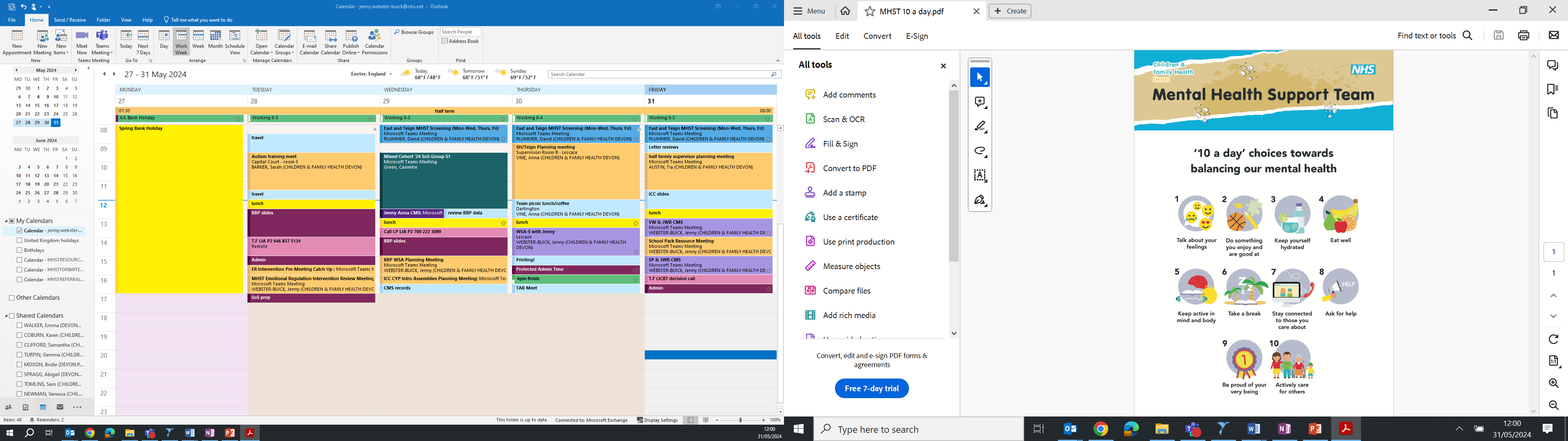 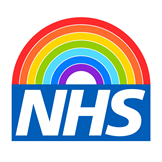 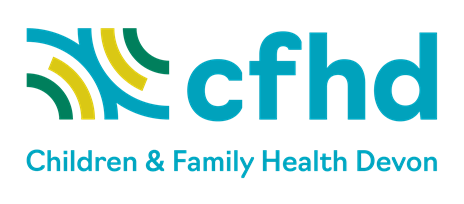 [Speaker Notes: Karola -  Will confirm how much time we have and take this out if its too much. Could to hands up for who has done this, this week? Examples of how we can do these? Compare to 5 fruit and veg a day and that we don’t need to hit all everyday? – up to 5 mins but can make really brief or draw out depending on time]
Resources
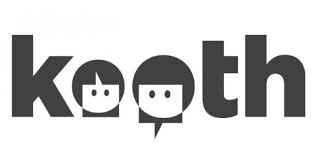 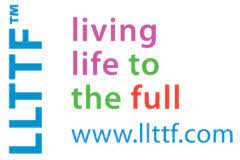 CAMHS Out of Hours: 0300 555 5000     
This number is active 7 days a week, 5pm – 9am on weekdays and 24 hours on weekends. 
Pastoral Support in School
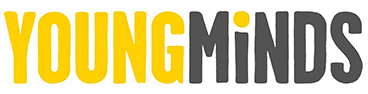 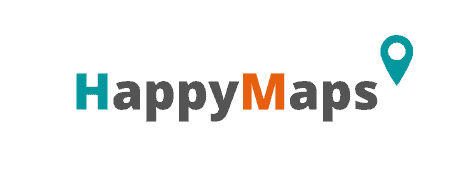 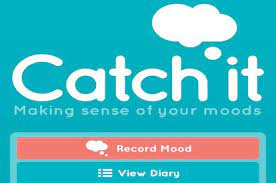 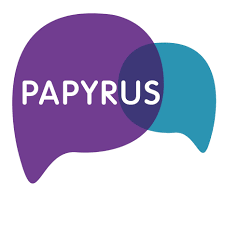 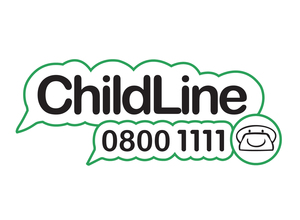 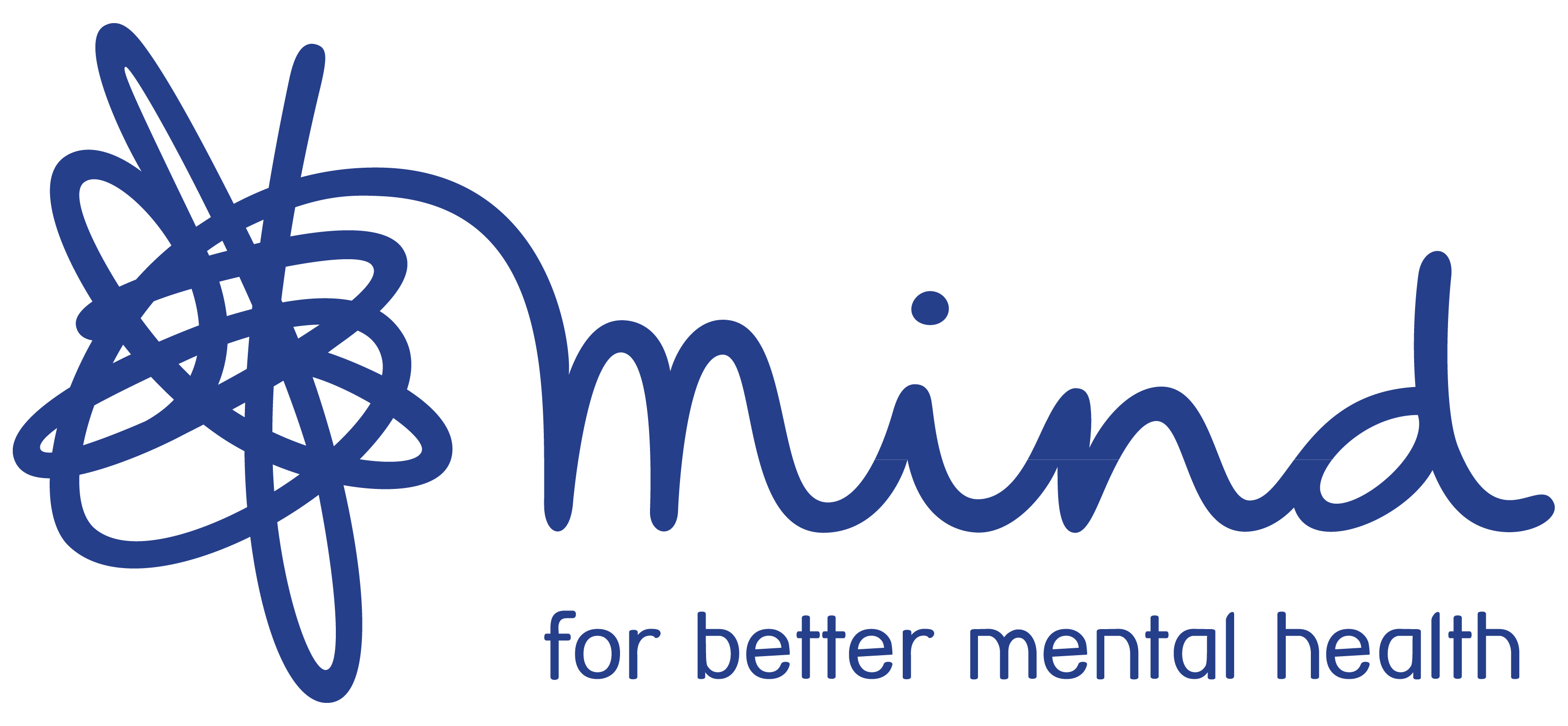 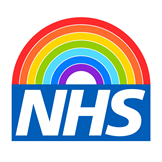 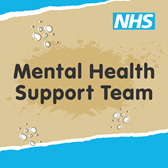 [Speaker Notes: Pam – signpost to helpful resources. Explain who young people can go to in school if they want to know more – 2 mins]
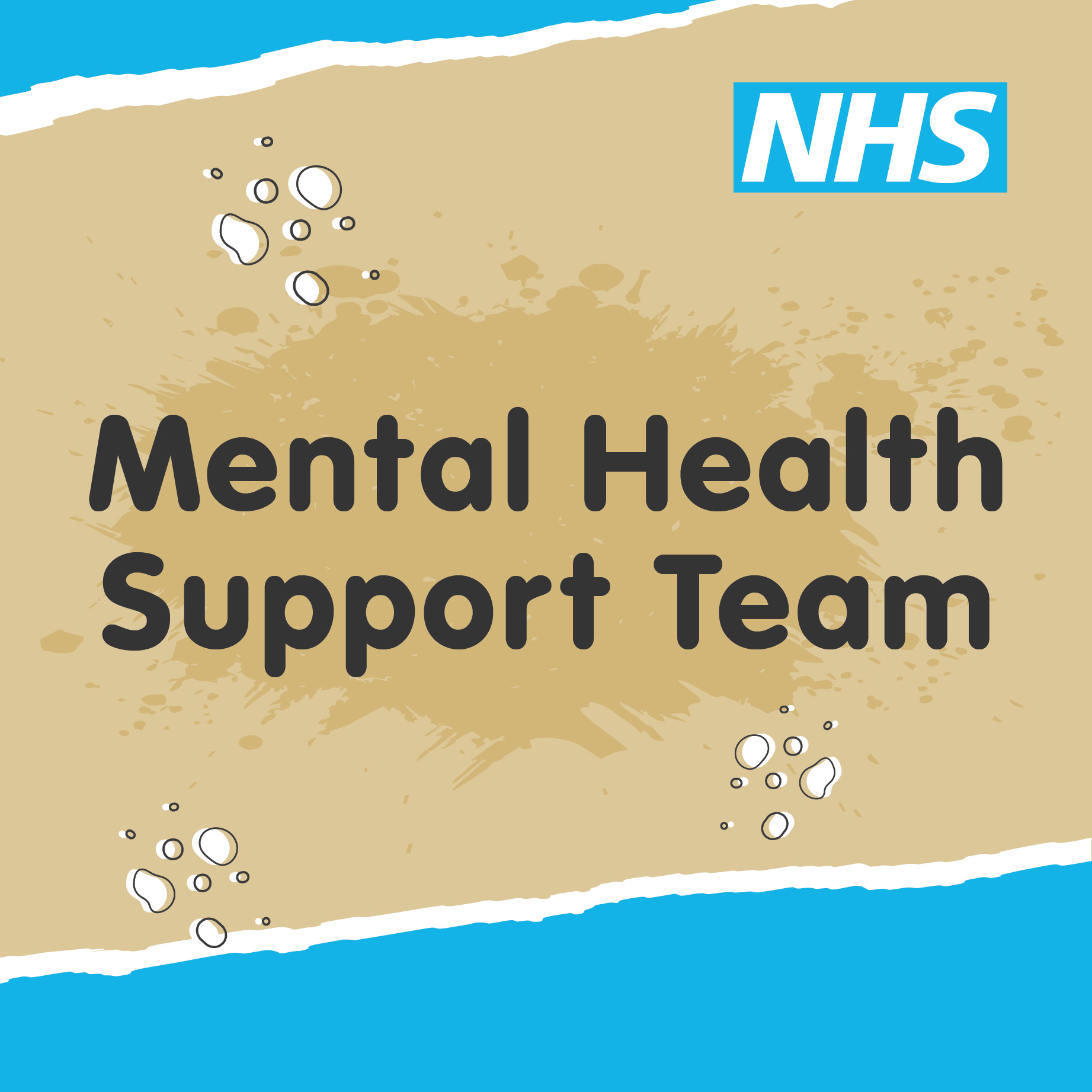 See you soon!
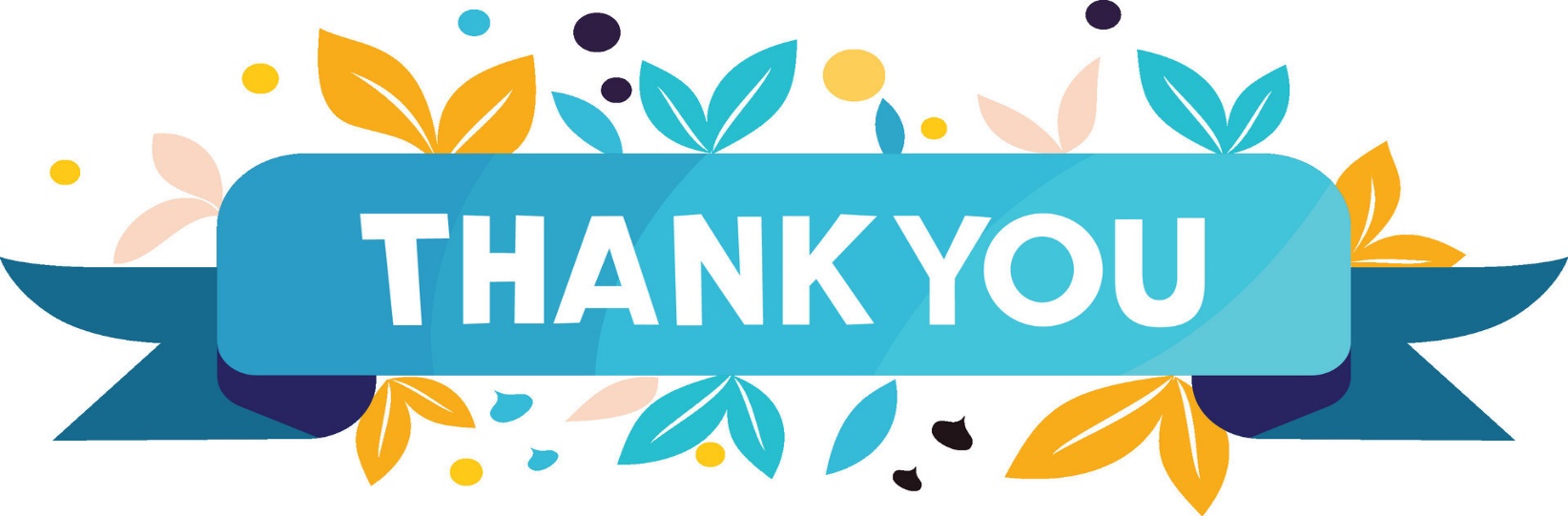 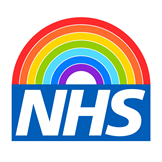 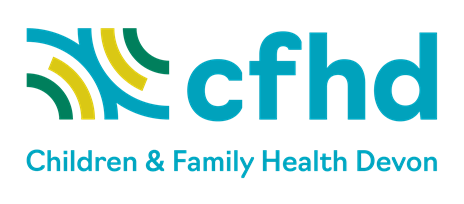 [Speaker Notes: Pam – thank students for their time  – 1 min]